Deutsche Wirtschaft
Wuhan 2019
Landeskunde
Das deutsche Wirtschaftswunder
Der Zweite Weltkrieg ist beendet 
Stunde Null - Trümmerfrauen

Die deutsche Wirtschaft wächst ab 1950 

Wirtschaftswunder
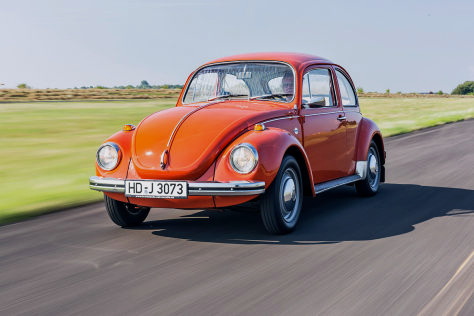 Das deutsche Wirtschaftswunder
Die gute Wirtschaft führt zu vielen Arbeitsplätzen

Es gibt nach dem Krieg zu wenige Arbeiter in Deutschland

Deutschland wirbt Arbeiter 
aus dem Ausland an
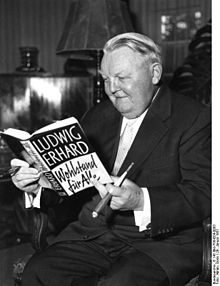 Gastarbeiter in Deutschland
ab 1955 wirbt Deutschland Gastarbeiter an
Gastarbeiter: Sie sollen nur eine Zeit in Deutschland arbeiten
Die Gastarbeiter kamen vor allem aus folgenden Ländern: 
Italien, Spanien, Griechenland, Türkei
1973: Anwerbestopp wegen der Ölkrise. 1973 lebten in Deutschland 4 Millionen Ausländer
Und wie sieht die Wirtschaft jetzt aus?
BIP: 3344 Mrd. Euro (3,677 Billionen USD)
BIP je Einwohner: 40339
Arbeitslosenquote: 4,8%
Erwerbstätige: 44,74 Millionen Menschen davon:
Landwirtschaft: 2,06%
Industrie: 24,42% 
Dienstleistungen: 73,52%
Export (2016)
Export: 1203,8 Mrd (2016)
Kraftwagen und Kraftwagenteile (19 %)
Maschinen (14 %)
Chemische Erzeugnisse (9 %)
Exportpartner: 
USA: 106,8 Mrd. €  FR: 101,1 Mrd. € 3.GB: 85,9Mrd.€  
4. NL: 78,4 Mrd. € 5. CN: 76,0 Mrd. € 
Import: CN: 94,2 Mrd. € 2. NL: 83,1 Mrd. € 3.FR: 65,7 Mrd. € 4. USA: 58,0 Mrd. € 5 IT: 51,7 Mrd. €
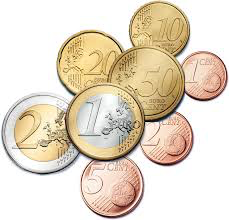 http://flagpedia.net/currency/euro
Wie sieht es aus mit Einkommen?
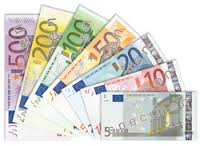 http://flagpedia.net/currency/euro
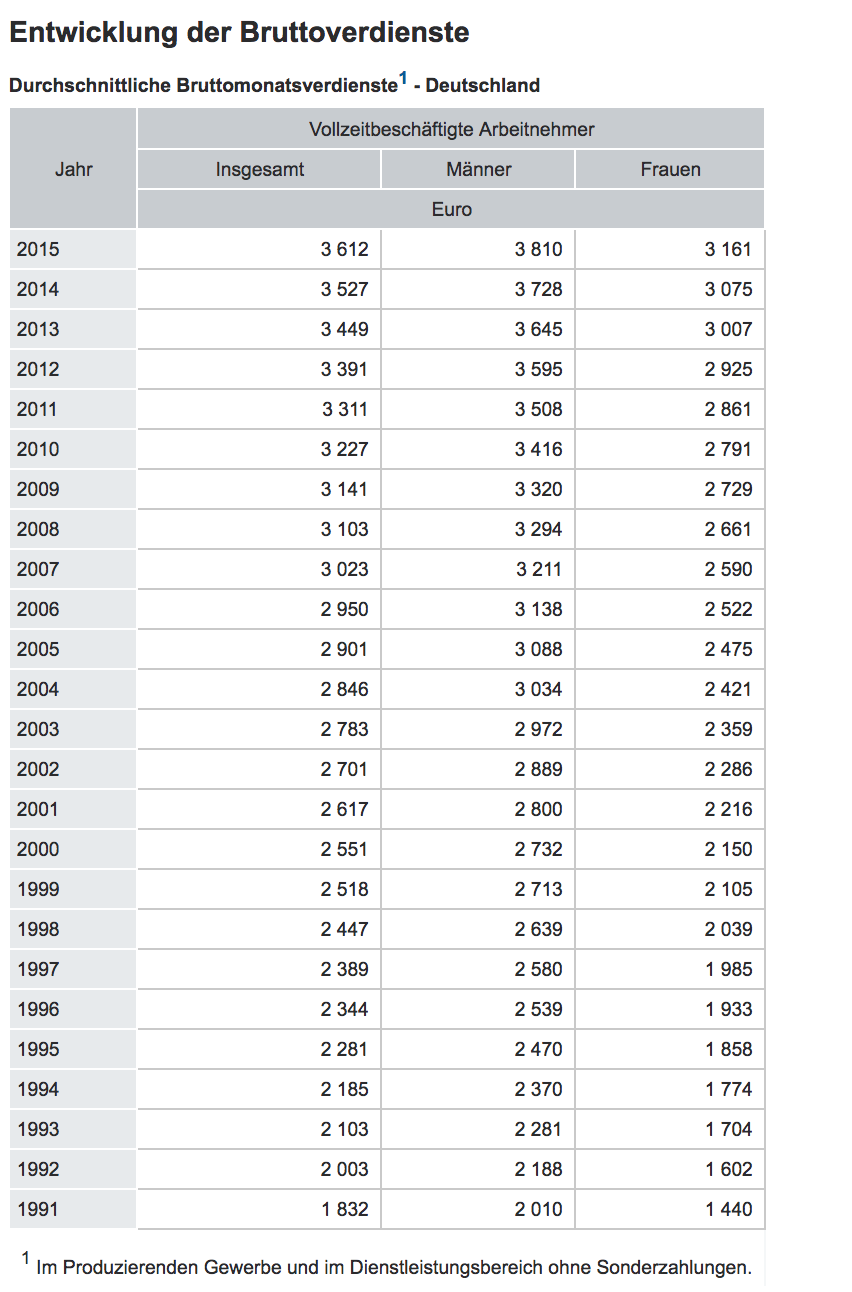 https://www.destatis.de/DE/ZahlenFakten/GesamtwirtschaftUmwelt/VerdiensteArbeitskosten/VerdiensteVerdienstunterschiede/Tabellen/LangeReiheD.html
[Speaker Notes: https://www.destatis.de/DE/ZahlenFakten/GesamtwirtschaftUmwelt/VerdiensteArbeitskosten/VerdiensteVerdienstunterschiede/Tabellen/LangeReiheD.html]
Lohngerechtigkeit?
Frauen verdienen ca. 21% weniger als Männer 

 Häufiger in Teilzeit, weniger Führungspositionen & 
weniger oft in Hochlohnbranchen 

 Frauen in gleichen Positionen wie Männer verdienen
 immer noch 7% weniger
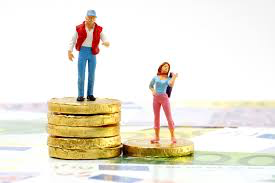 https://spoe.at/story/frauen-arbeiten-85-tage-gratis
http://www.spiegel.de/karriere/bundesregierung-einigt-sich-auf-gesetz-zu-lohngleichheit-a-1115430.html
[Speaker Notes: http://www.spiegel.de/karriere/bundesregierung-einigt-sich-auf-gesetz-zu-lohngleichheit-a-1115430.html]
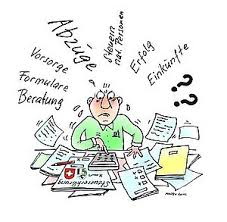 http://www.vogel-steuern.ch/
Und was wird hiervon noch abgezogen?
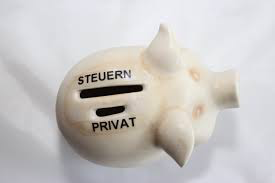 http://www.dieschatztruhe-shop.de/Steuern-Privat-Sparschwein
Lohnsteuer & Einkommenssteuer (Prinzip: Wer mehr verdient, zahlt auch mehr) 14 – 45% 
 Solidaritätszuschlag: 5.5% der Lohnsteuer 
 Kirchensteuer 
 Krankenversicherung (Hälfte, Hälfte) (8.4% vom Gehalt) 
 Rentenversicherung (Hälfte, Hälfte) 9.35% vom Gehalt
 Pflegeversicherung (Hälfte, Hälfte) 1,275% vom Gehalt
 Arbeitslosenversicherung (Hälfte, Hälfte) (nicht für Beamte, Soldaten und Mini-Jobber) 1,5% vom Gehalt
 2016 durchschnittlicher Abzug vom Bruttogehalt: 49,4 % (Angestellter mit Durchschnittsgehalt, alleinstehend und ohne Kind)
https://www.vlh.de/arbeiten-pendeln/beruf/das-wird-arbeitnehmern-vom-lohn-abgezogen.html
http://www.bundesfinanzministerium.de/Content/DE/Standardartikel/Service/Leichte_Sprache/steuern.html 
http://www.spiegel.de/wirtschaft/soziales/steuern-deutschland-belastet-arbeitnehmer-besonders-stark-a-1086748.html
[Speaker Notes: https://www.vlh.de/arbeiten-pendeln/beruf/das-wird-arbeitnehmern-vom-lohn-abgezogen.html
http://www.bundesfinanzministerium.de/Content/DE/Standardartikel/Service/Leichte_Sprache/steuern.html 
http://www.spiegel.de/wirtschaft/soziales/steuern-deutschland-belastet-arbeitnehmer-besonders-stark-a-1086748.html]
Deutsche Urlaubs- & Arbeitszeiten
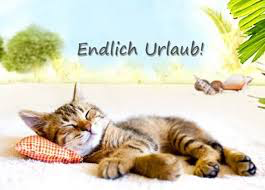 Durchschnittlich 28,9 Tage im Jahr 

 Teils sogar 30 Tage im Jahr (Autoindustrie, Banken, Ingenieure etc.) 

 Durchschittliche Wochen-Arbeitsstunden: 35
https://steffimanca.wordpress.com/2015/07/30/endlich-urlaub/
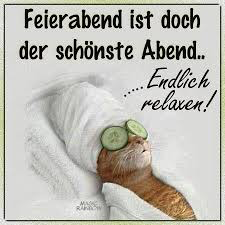 https://www.pinterest.com/ingaschamberg59/abend-feierabend/
https://www.welt.de/print/die_welt/finanzen/article157239018/So-viel-Urlaub-haben-die-Deutschen.html; https://www.welt.de/wirtschaft/article144427507/Gibt-es-den-Acht-Stunden-Tag-ueberhaupt-noch.html
[Speaker Notes: https://www.welt.de/print/die_welt/finanzen/article157239018/So-viel-Urlaub-haben-die-Deutschen.html
https://www.welt.de/wirtschaft/article144427507/Gibt-es-den-Acht-Stunden-Tag-ueberhaupt-noch.html]